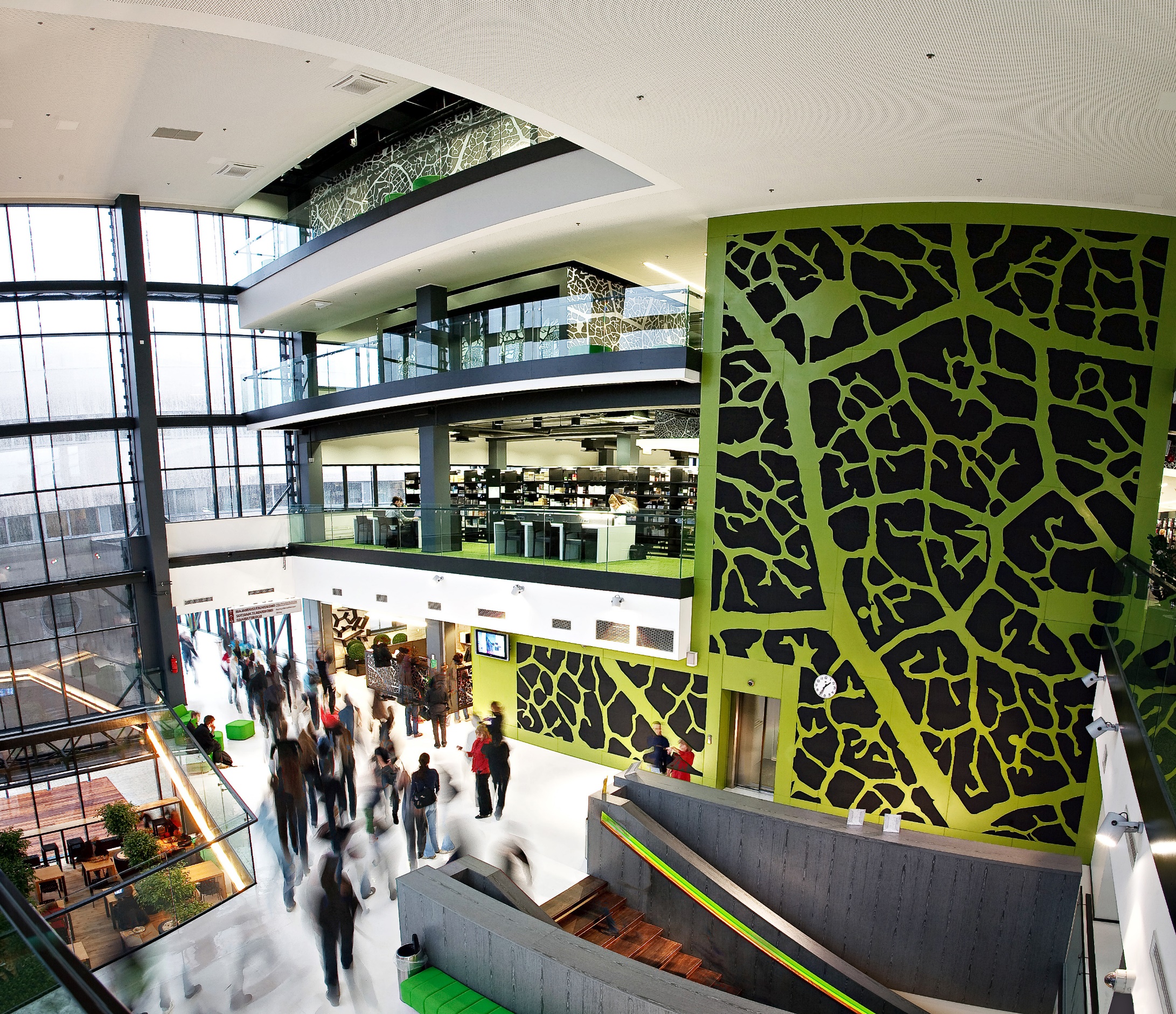 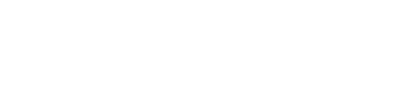 ARVUTISÜSTEEMIDE INSTITUUDI LÕPUTÖÖDE AB
ÜLESANNE
1.Siduda olemasolevad digiandmed
  paberkandjal lõputööde arhiiviga ja 
   võimaldada teostada päringuid – 
  võimalik laiendada   BAKa lõputööks
2.Koostada tööriist päringute
   tegemiseks- võimalik laiendada
                        BAKa lõputööks
Olemasolev andmestik
Paberkandjal lõputööde arhiiv ICT V korrus(osadel töödel välismärgistus –tähenduslik number)
TTÜ raamatukogu kirjed( pealkiri, autor, aasta,keel,vabasõna)
ATI  kaitstud tööde kirjed (andmebaas) aastani 2017
ATI+ASI digikujul lõputööde valimik KM pilves
WORDi tabel andmetega:
            teema, liik, autor, juhendaja,  aasta,  keel, võtmesõnad
Raamatukogu näide
RK näide 2(tabelike)
Lõputööde ABd
KT pilv
<2014
TTÜ RK
>2017
LT kirjed
W-kirjed
lõputööd
VÕIMALIKUD LÕPUTÖÖD
Arhiivi kaasajastamine ASI lõputööde näitel.
Päringute koostamine Asi lõputööde arhiivi näitel
HEA VALIK!